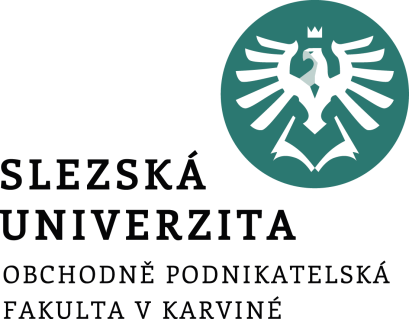 Zásady tvorby portfólia
Ing. Roman Hlawiczka, Ph.D.
Katedra financí a účetnictví
Portfolio
Portfolio je soubor několika různých investic.
Sestava nebo-li soubor akcií a jiných cenných papírů v majetku jednoho investora.
V užším významu: skladba různých aktiv.
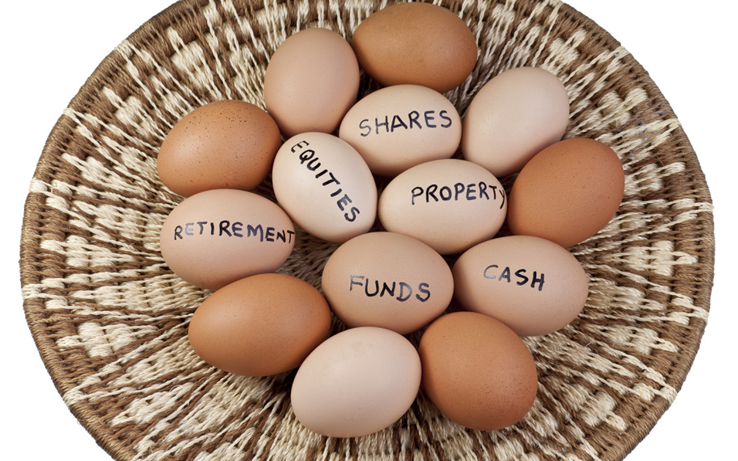 2
Proč investor vytváří portfolio?
Aby optimalizoval poměr výnosů k riziku
Aby minimalizoval riziko spojené s investováním


Portfolio musí být konzistentní s cíli.
3
Jak vhodně sestavit portfolio?
Zvolit investice s protichůdným pohybem výnosu v čase (negativně korelovanými výnosy) nebo alespoň s výnosy na sobě nezávislými.

Je-li portfolio vhodně sestaveno, může být jeho riziko nižší než riziko spojené s každou jednotlivou investicí, která je součástí portfolia.
4
Jak diverzifikovat?
v produktech
podle finančních institucí (správců)
podle měn a teritorií
podle odvětví
v čase
5
Vývoj modelového portfolia
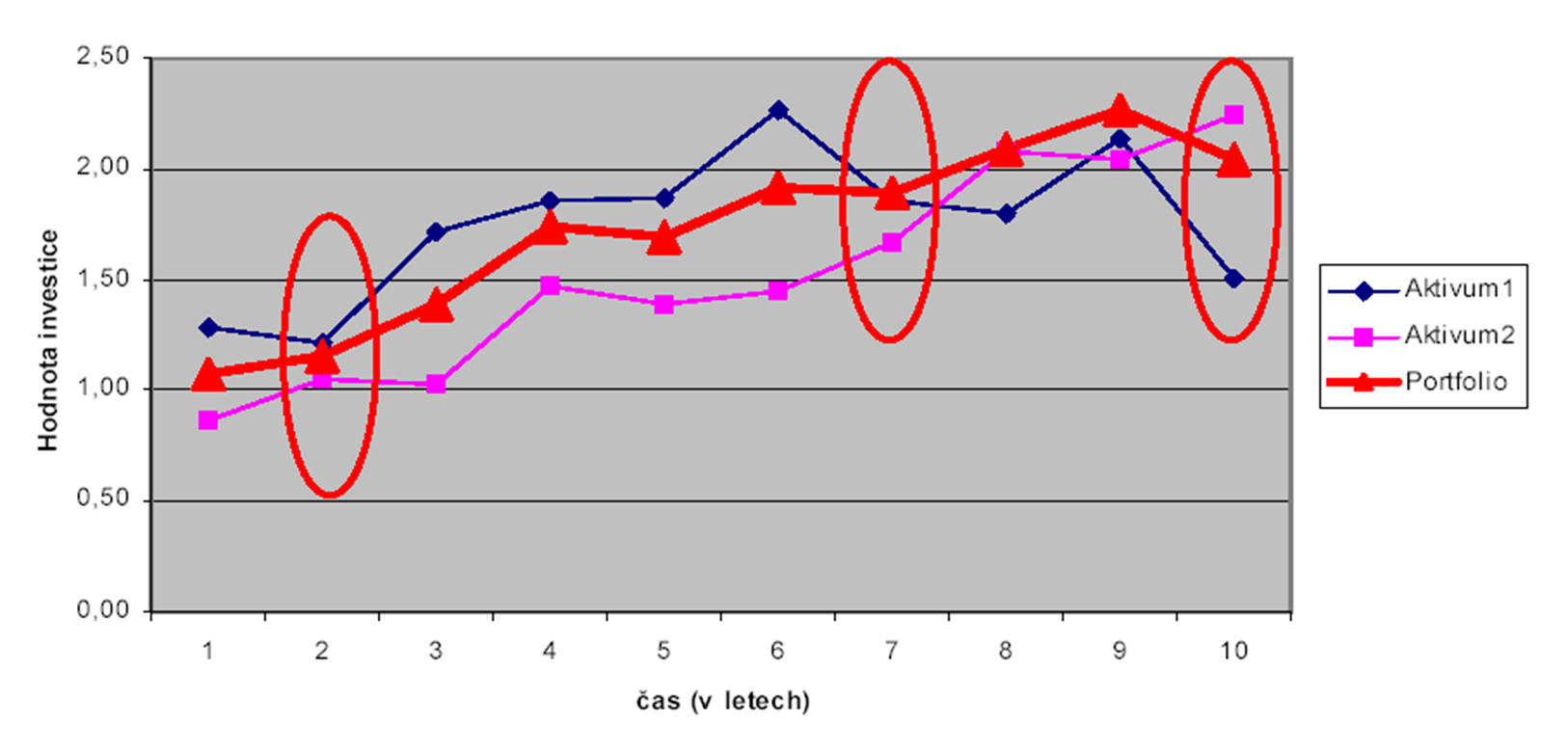 6
Diverzifikace v produktech
Diverzifikace v produktech znamená nemít všechna vejce do jednoho košíku
Kombinovat investice do jednotlivých tříd aktiv (akcie, dluhopisy, peněžní trh, pojištění).
Pokud je požadován dlouhodobý průměrný výnos 5 % p.a., lze kombinovat:
stavební spoření,
OPF státních a komunálních dluhopisů,
OPF firemních dluhopisů,
hypotéční zástavní listy,
některé zajištěné fondy
penzijní připojištění (jako spoření s investičním horizontem nad 10 let).
Požadujeme-li co nejvyšší výnos, lze kombinovat tyto produkty:
OPF akciové blue chips,
OPF akciové emerging markets,
OPF dluhopisové High Yield,
penzijní připojištění (jako spoření s investičním horizontem do 10ti let),
investiční certifikáty,
indexové akcie.
7
Diverzifikace dle finančních institucí
Je vhodné diverzifikovat pomocí několika správců majetku:
banky, 
investiční společnosti, 
penzijní fondy, 
pojišťovny, 
obchodníci s cennými papíry.
8
Diverzifikace v měnách a teritoriích
Do akcií lze investovat v dolarech, eurech, jenech a dalších měnách. 
V případě potřeby lze investovat do měnově zajištěných nástrojů.
9
Diverzifikace podle odvětví
Lze diverzifikovat do různých hospodářských odvětví:
informační technologie, 
média, 
komunikace, 
finance, 
suroviny, 
farmacie, 
stavební firmy….
10
K zamyšlení
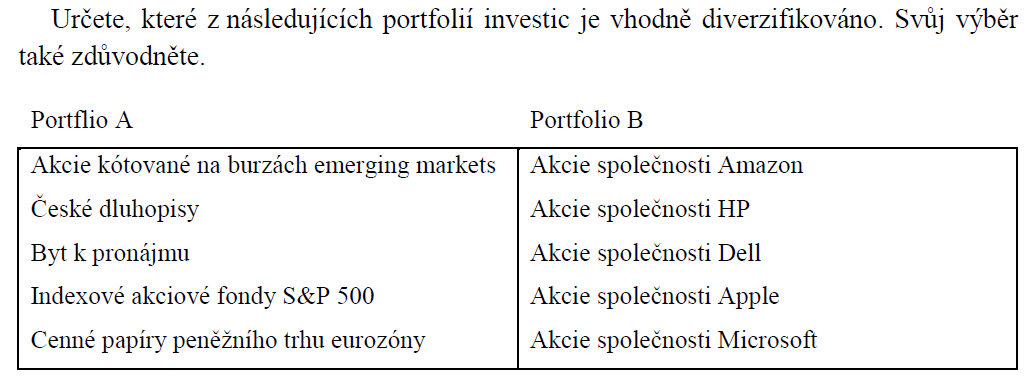 11
Diverzifikace v čase
Velmi účelně a jednoduše lze diverzifikovat v čase.
Zásadou je:
nevkládat ani nevybírat finanční prostředky najednou, 
vklady i výběry rozložit do několika samostatných transakcí (platí zejména u volatilních investičních instrumentů). Tím je minimalizováno riziko prodeje při poklesu a nákupu na vrcholu.
12
Postup při sestavování portfolia
1. Analýza finanční pozice 			stanovení cílů
2. Stanovení priorit 			poznej sám sebe
3. Seznámení se s podmínkami jednotl. investic 	poradce
4. Rozhodnutí, výběr investic 		portfolio
5. Realizace investic, podepsání smluv 	time is money
6. Kontrola, vyhodnocování úspěšnosti 	zpětná vazba
13
Jak dosáhnout finanční nezávislosti (zásady investování)
Co to je finanční nezávislost?
 .................……………………………………


1. začněte co nejdříve
2. investujte co nejdéle (na co nejdelší dobu)
3. začněte s co nejvyšší částkou
4. investujte s co nejvyšším výnosem (a rizikem, které jste ochotni akceptovat)
5. investujte pravidelně stejnou částku
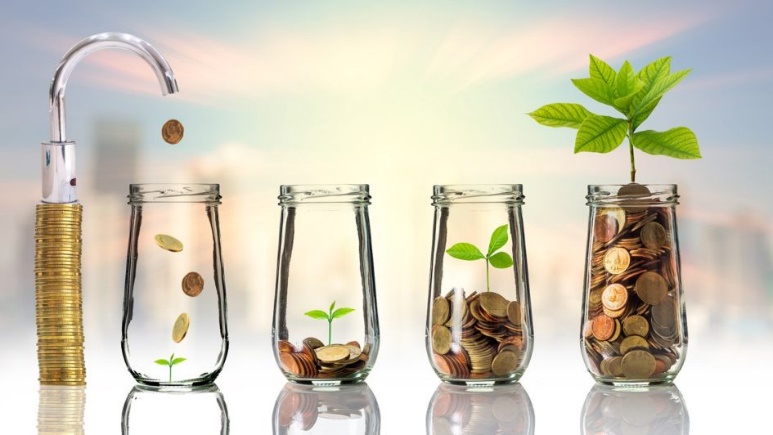 14
Metoda pravidelného investování
Kurzy podílového listu v jednotlivých obdobích
V každém období se investuje stejná částka, 5.000 Kč
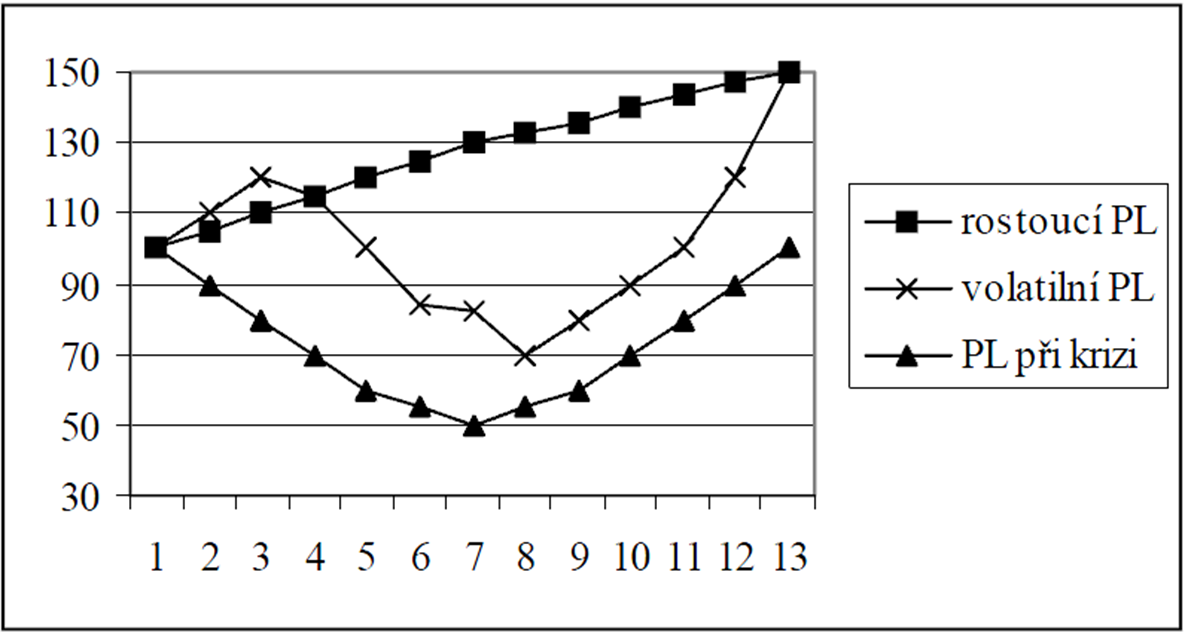 15
Počet nakoupených PL v jednotlivých obdobích
16
Celková tržní hodnota investice
17
18
!!!!!
Investujte pravidelně, ať se na trhu děje cokoliv.

Investujte do volatilních instrumentů.

Investujte do akciových podílových fondů.
19
Desatero zkušeného investora
1. Pozor na nesplnitelné sliby.
2. Podvodníkům není radno věřit.
3. Licence není jen kus papíru.
4. Pozor na právnické kličky.
5. Každé letadlo nakonec ztroskotá.
6. Na sázení se vydělat nedá.
7. Zlaté doly patří do westernů.
8. Záruky musí být kvalitní.
9. Solidní společnost se neskrývá.
10. Tajnůstkáři jsou podezřelí.
20
M Ě J T E   S E   H E Z K Y

21